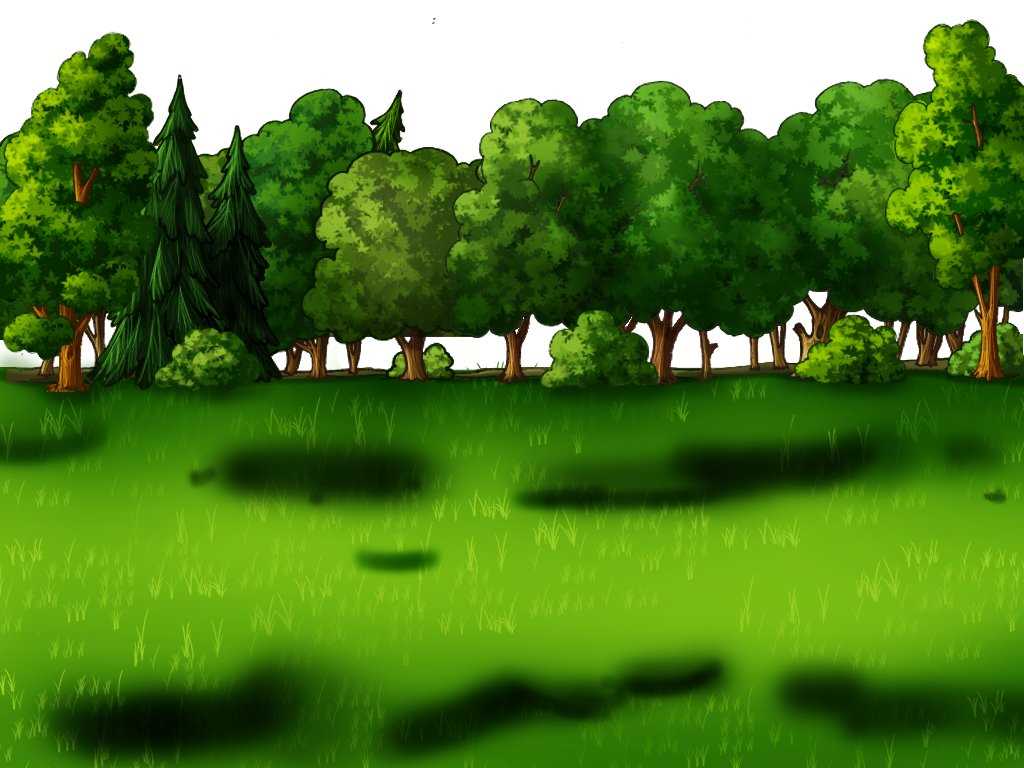 Интерактивная игра «Собери грибы»
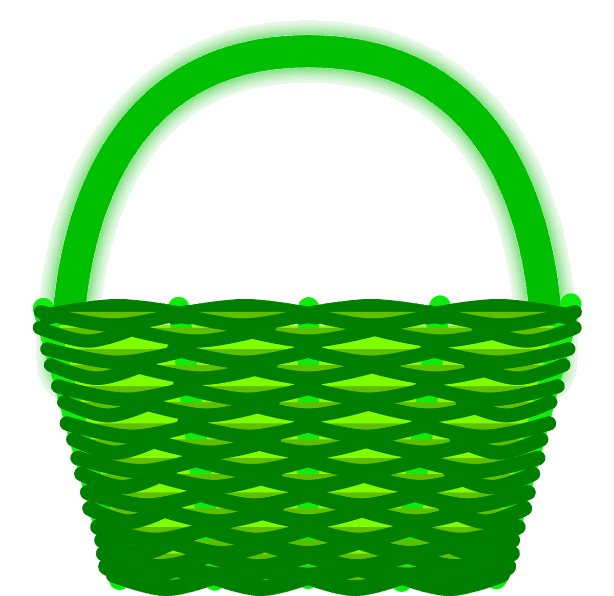 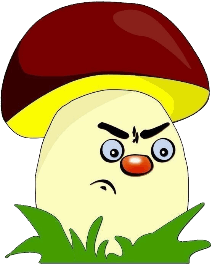 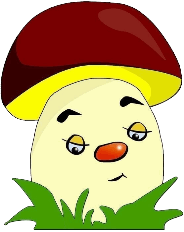 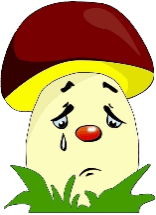 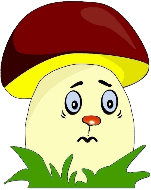 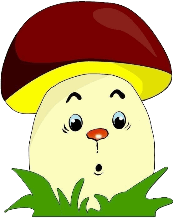 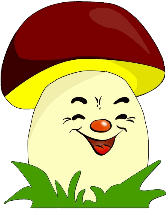 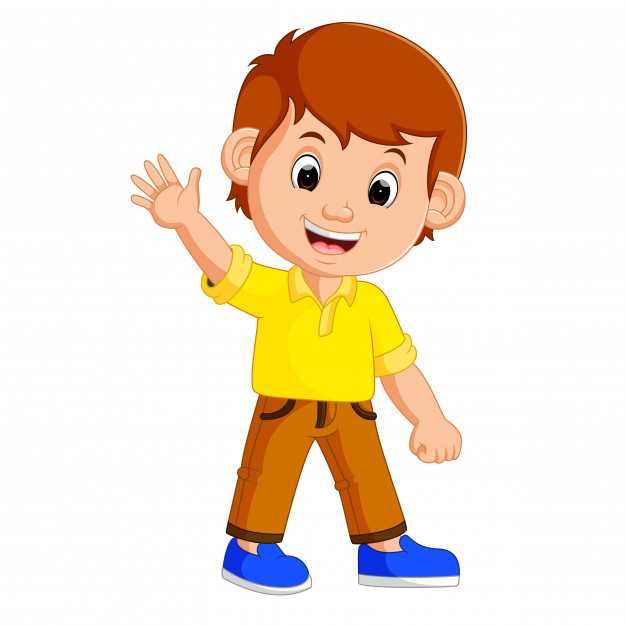 Привет! Меня зовут Миша. Помоги мне собрать грибы в корзину. Для этого нажимай на гриб, который соответствует пиктограмме, изображённой под корзиной. Чтобы перейти к следующей странице нажми на синюю стрелку в верхнем правом углу. Удачи тебе!
НАЧАТЬ ИГРУ
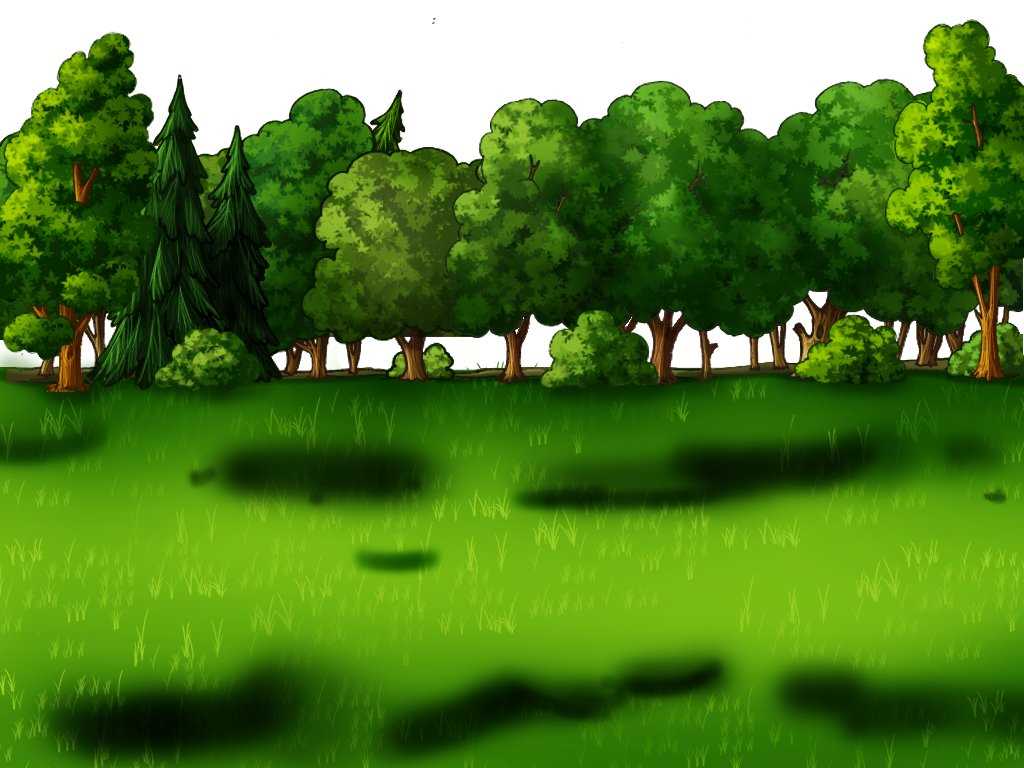 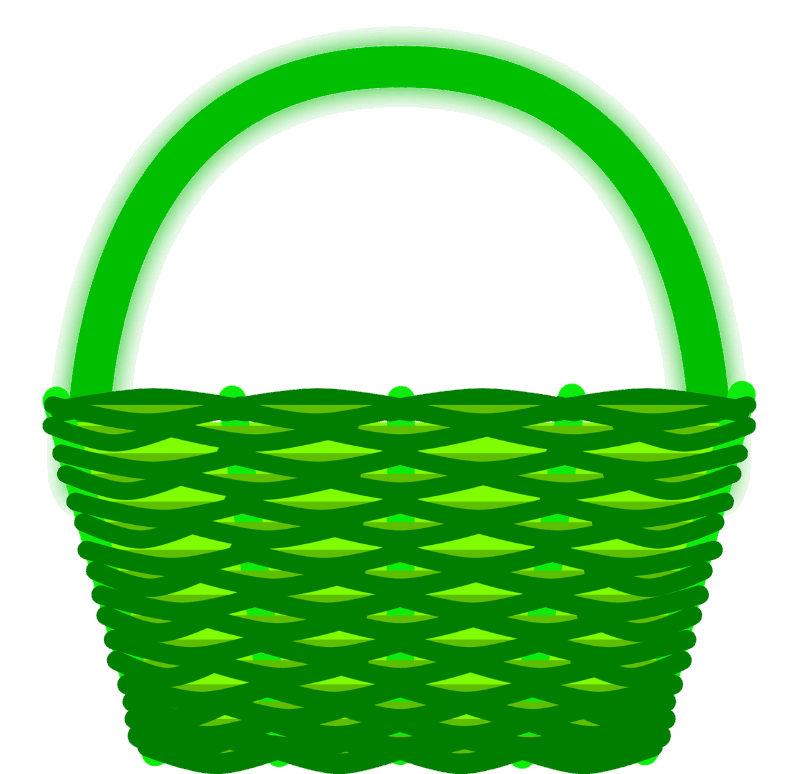 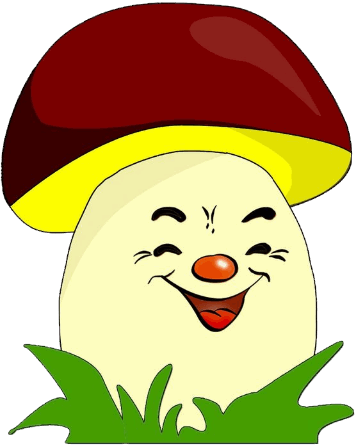 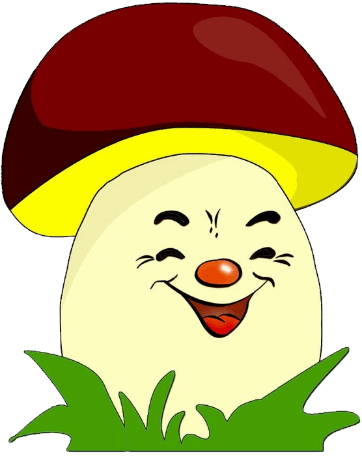 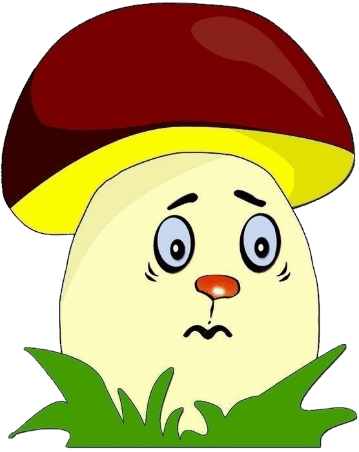 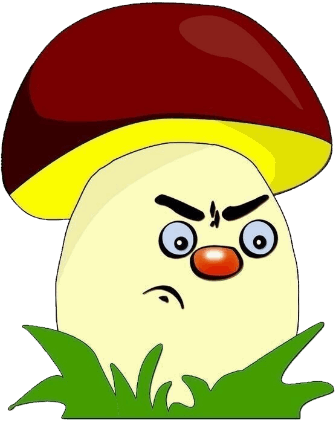 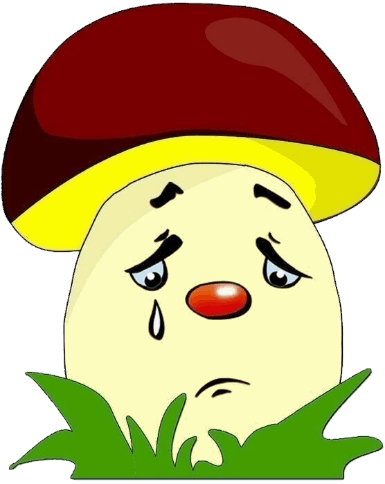 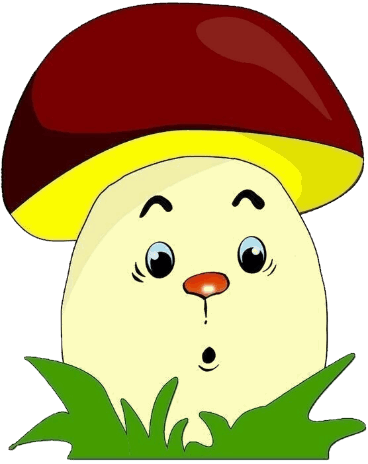 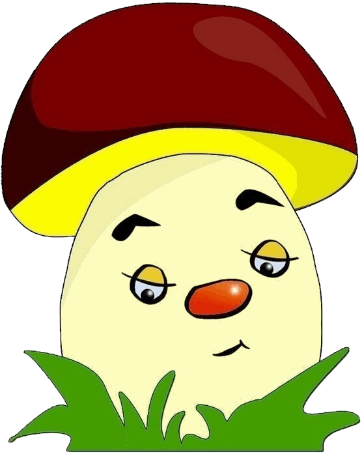 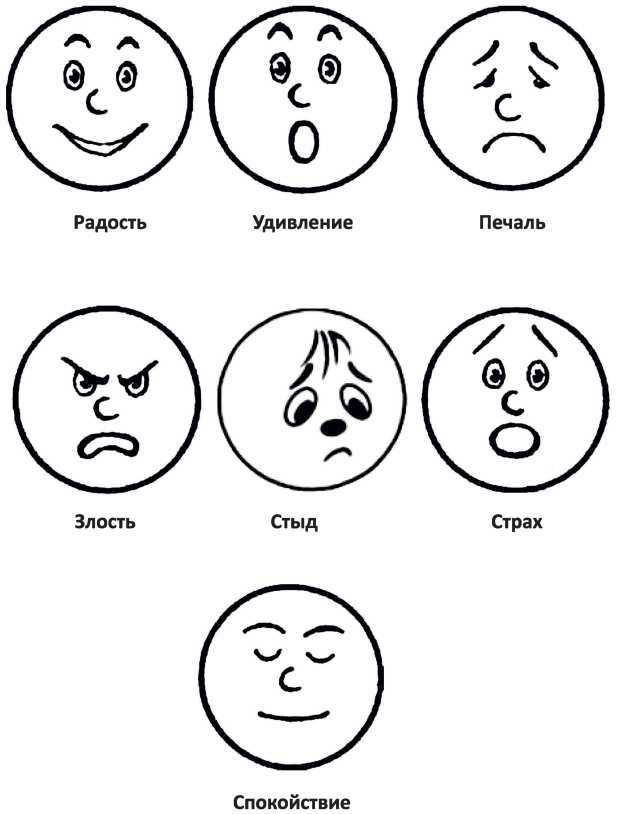 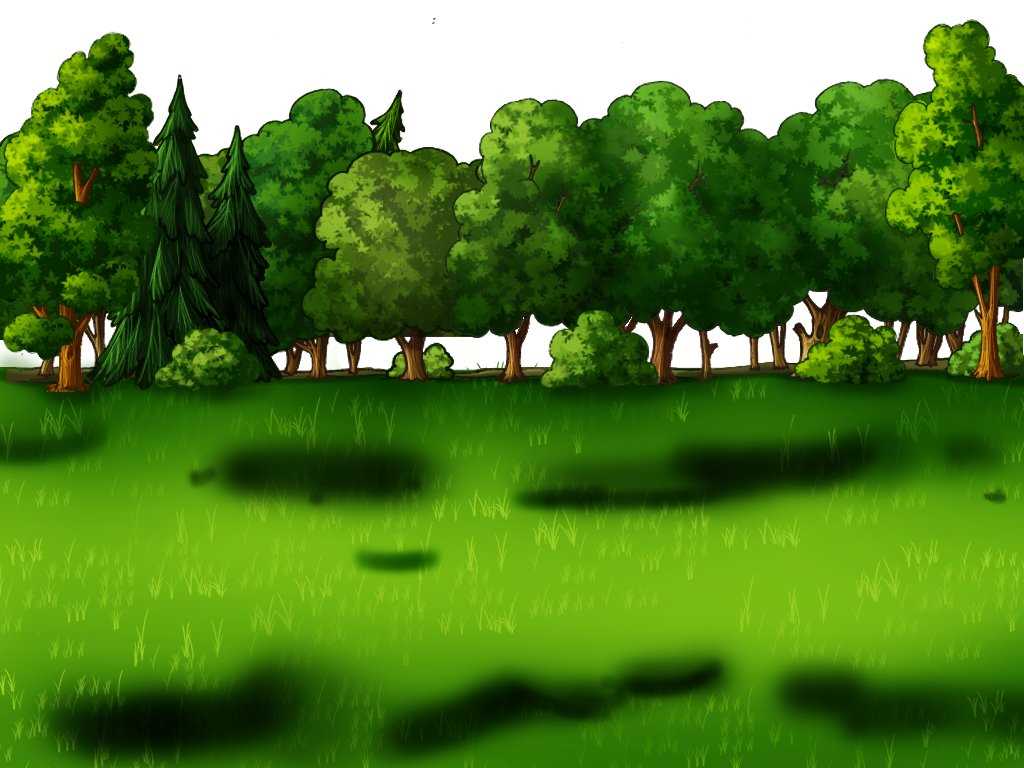 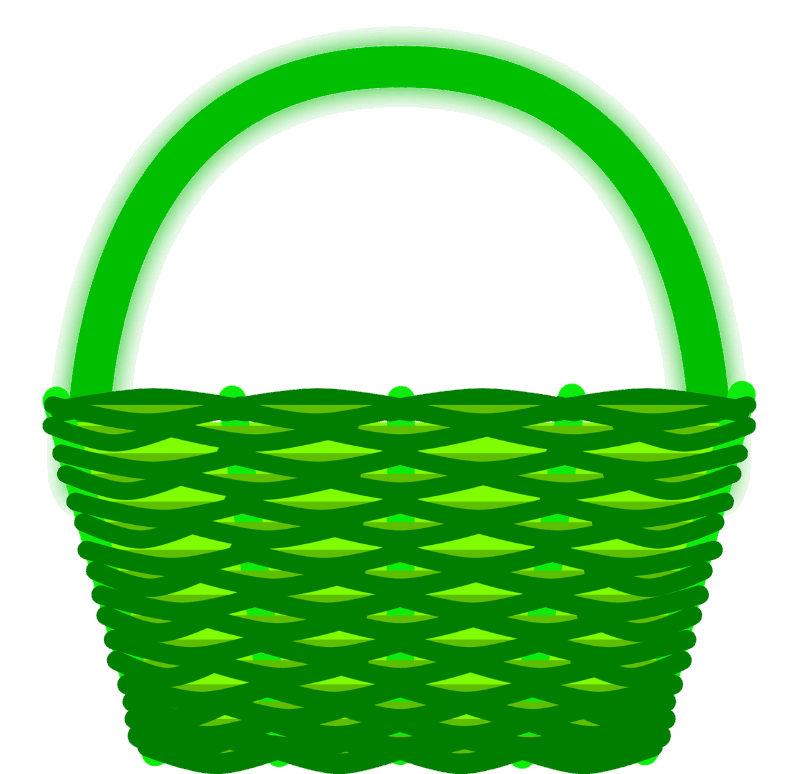 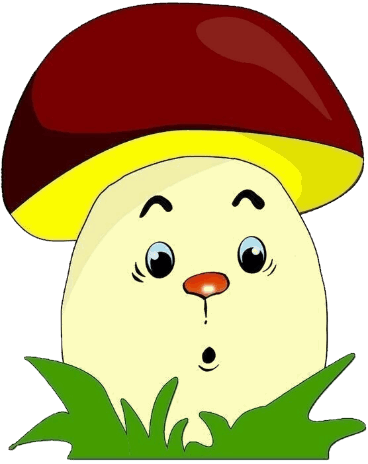 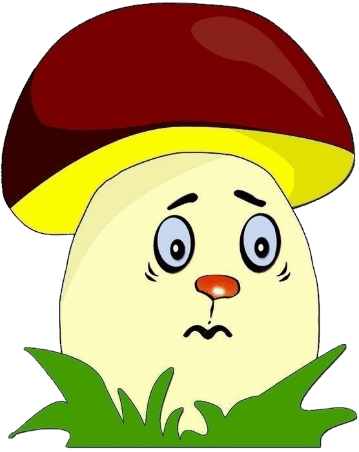 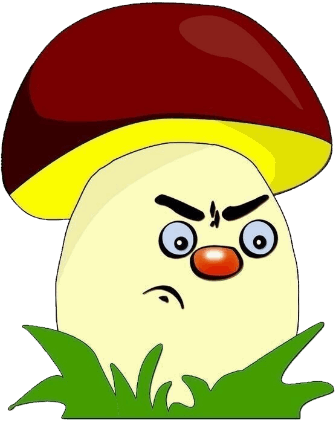 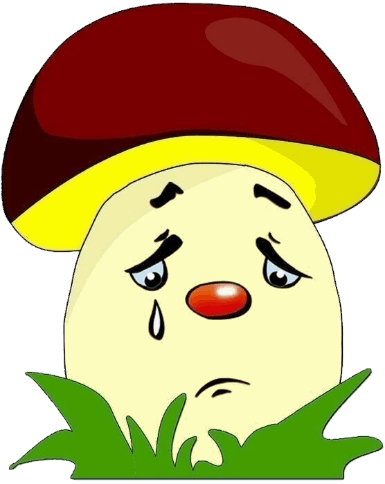 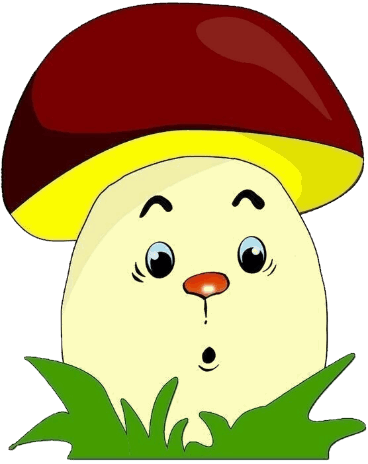 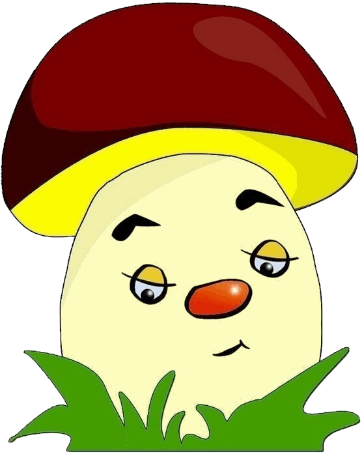 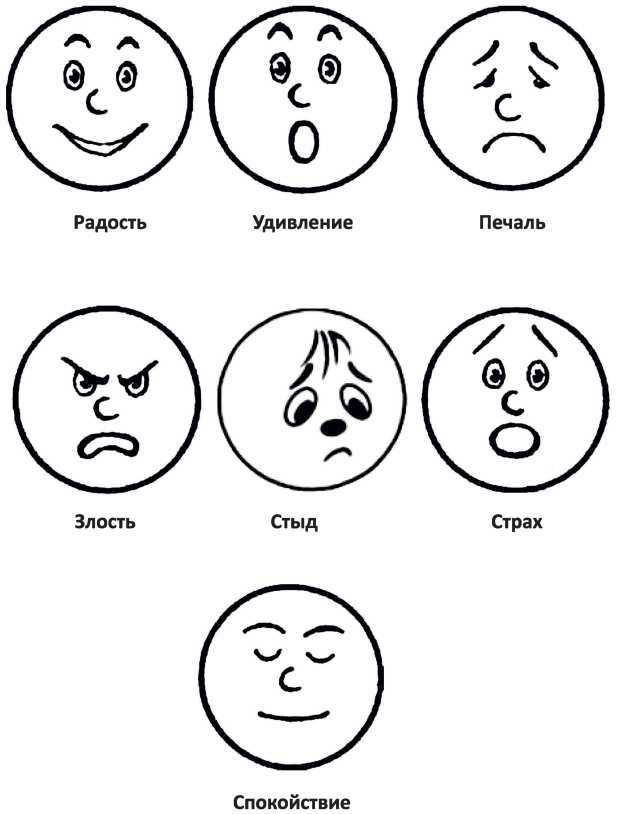 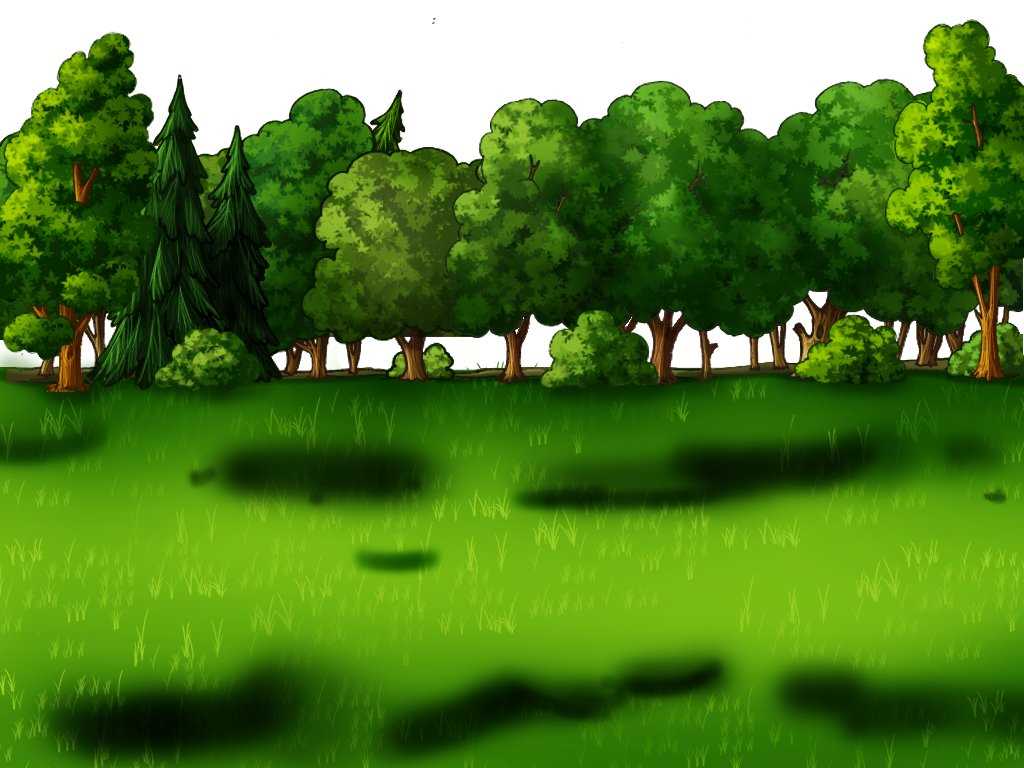 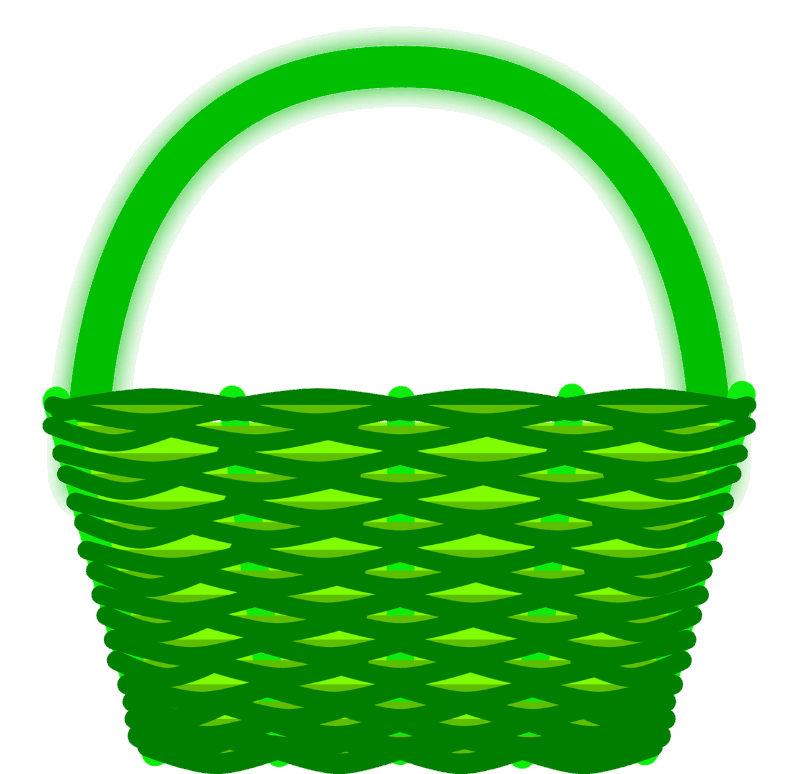 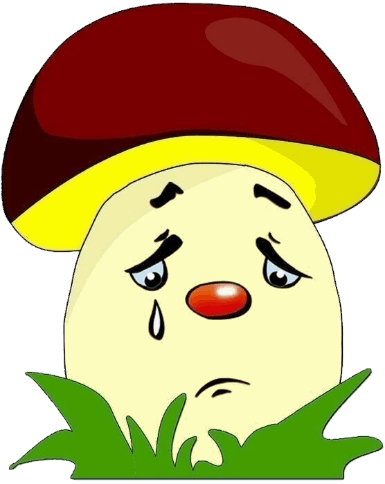 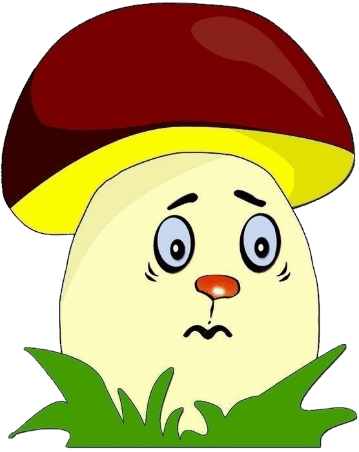 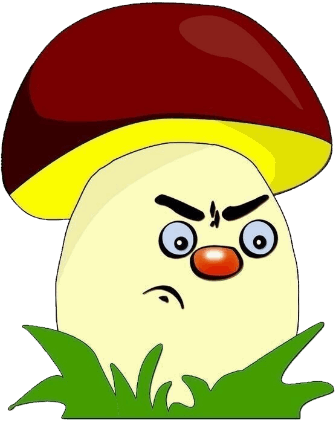 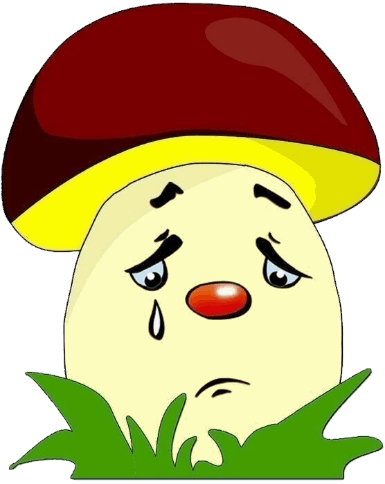 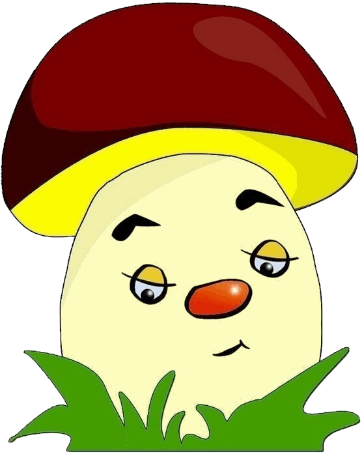 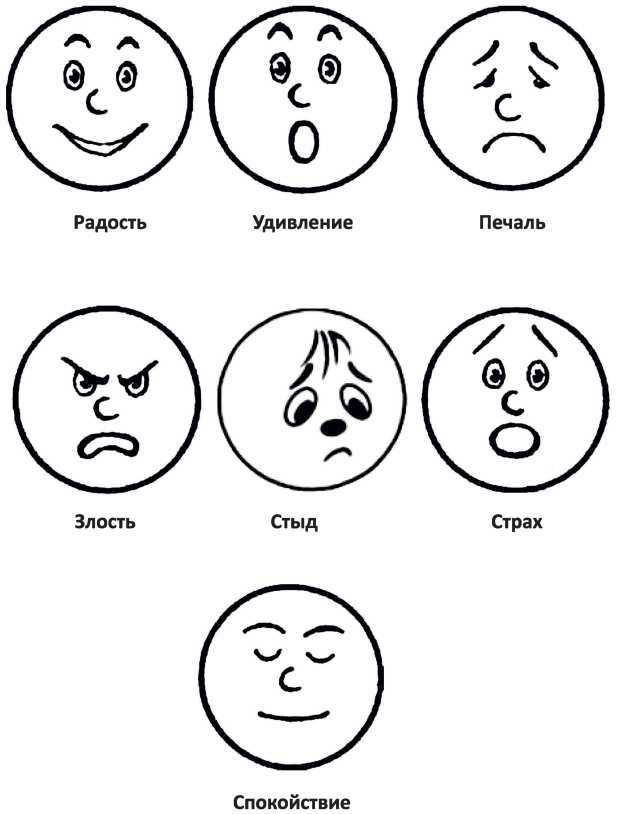 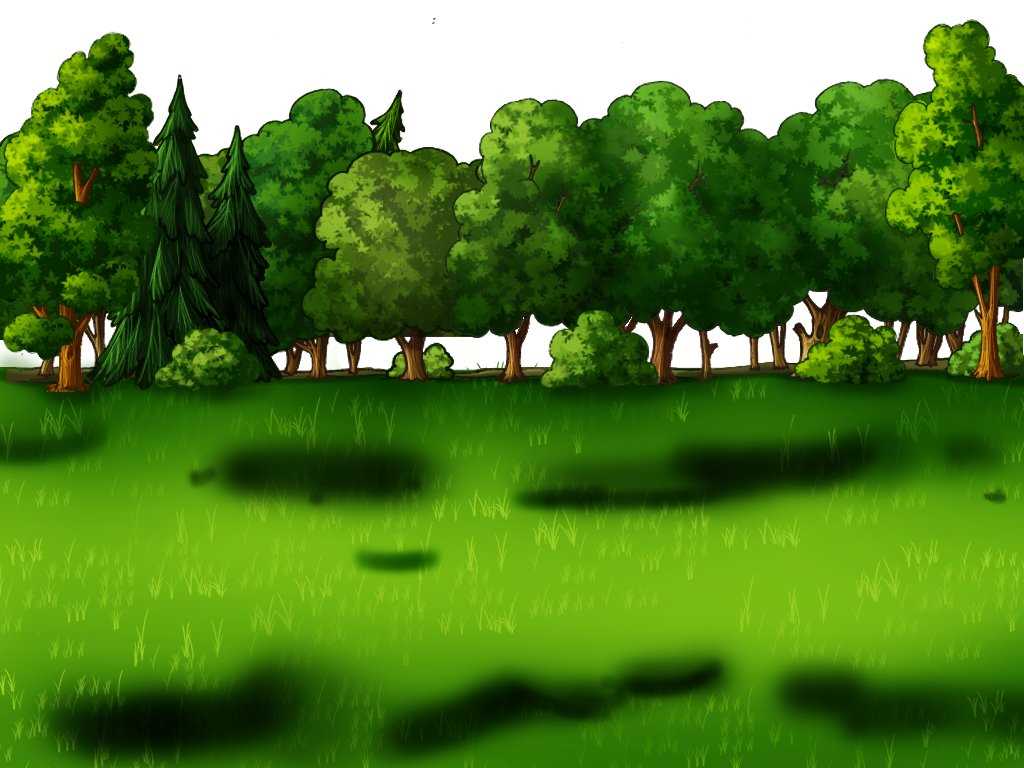 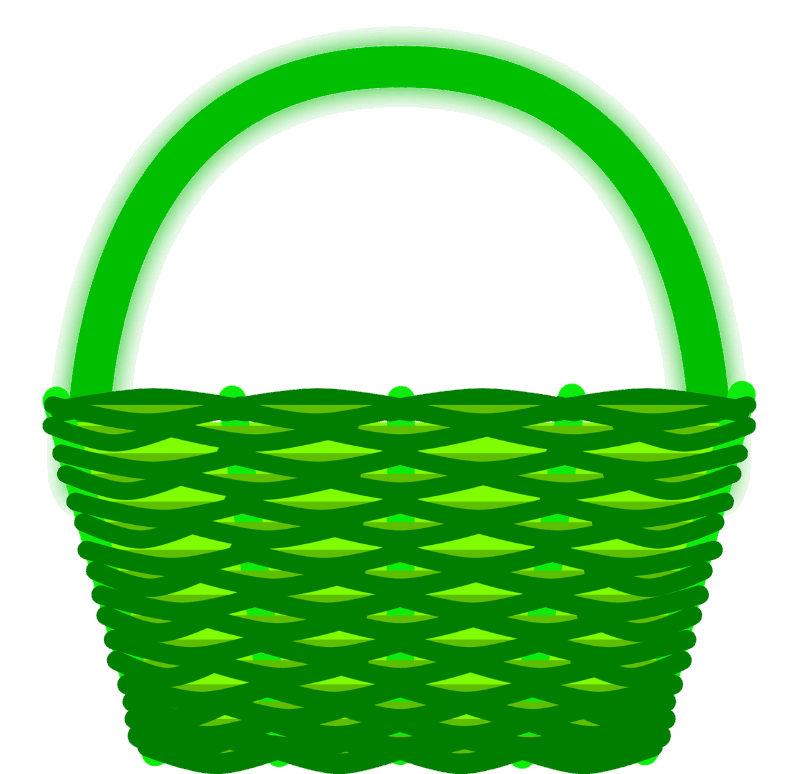 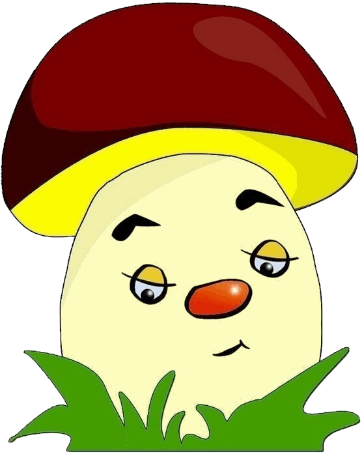 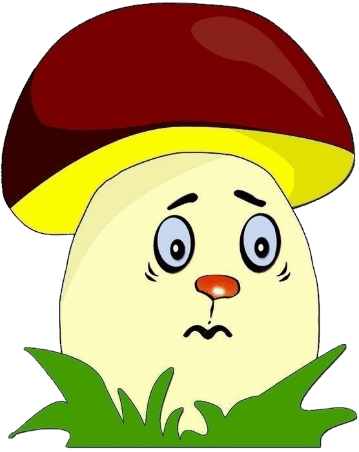 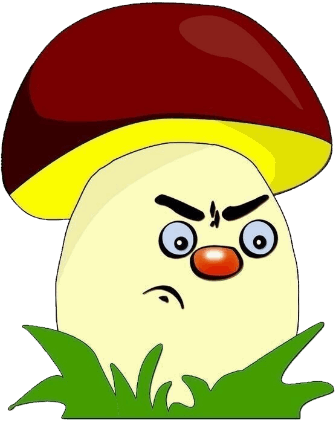 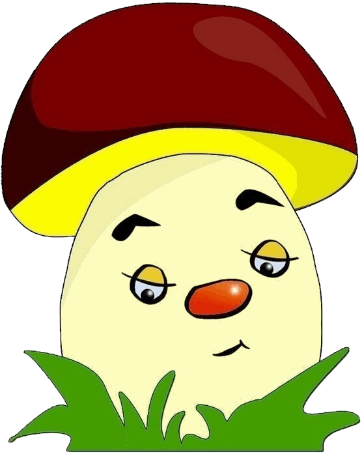 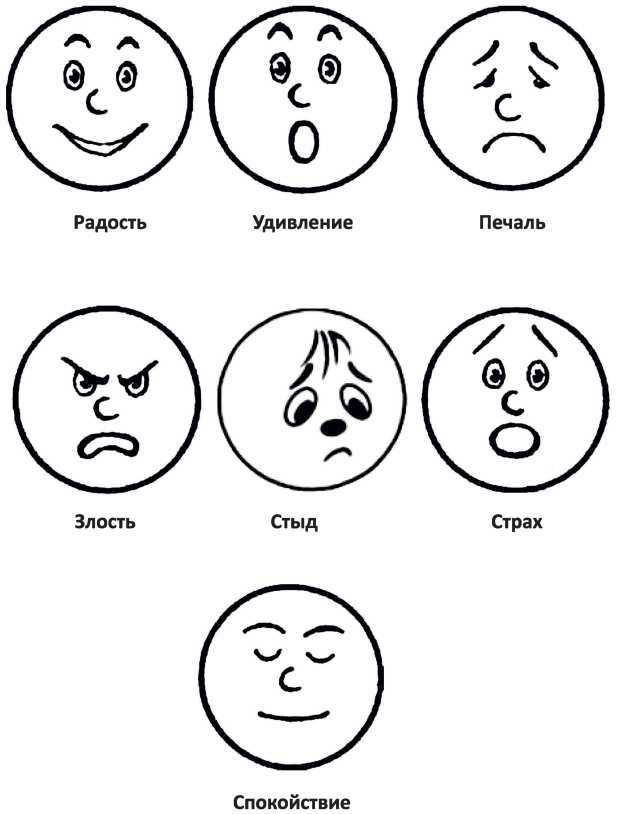 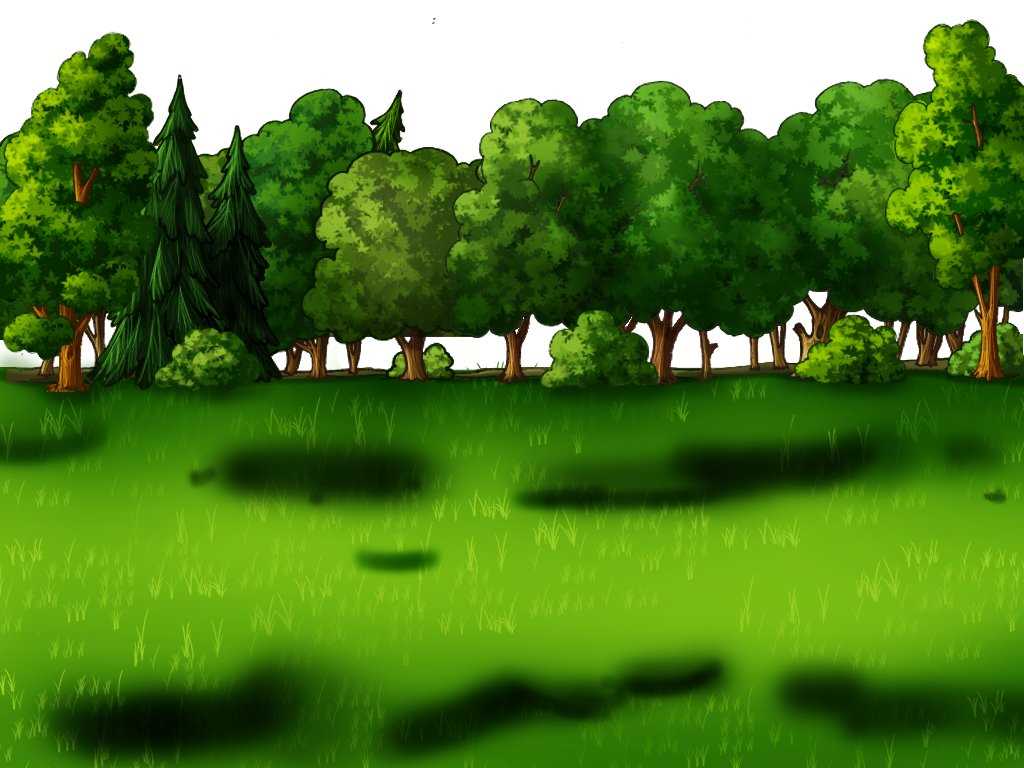 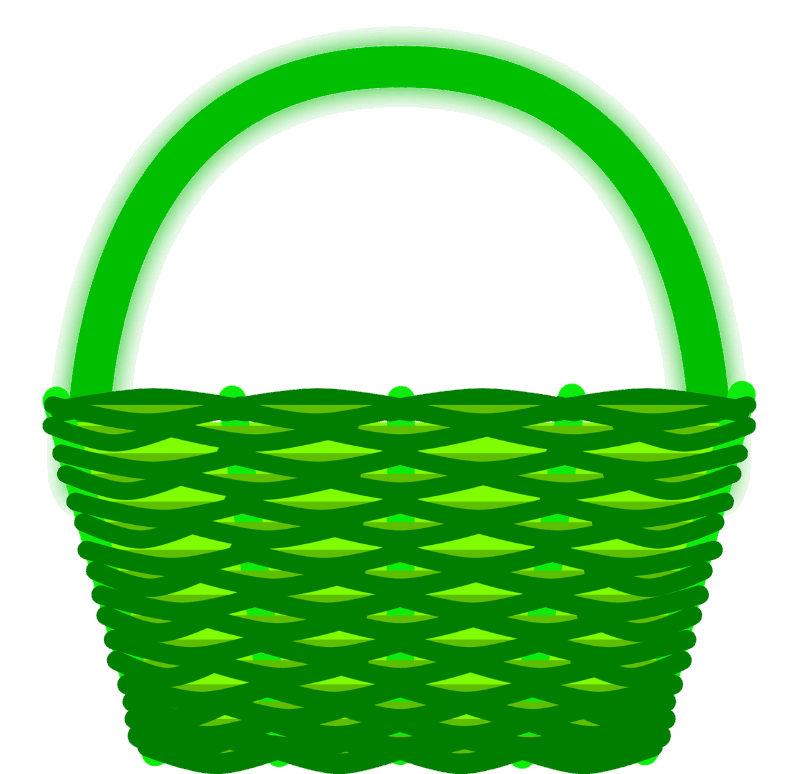 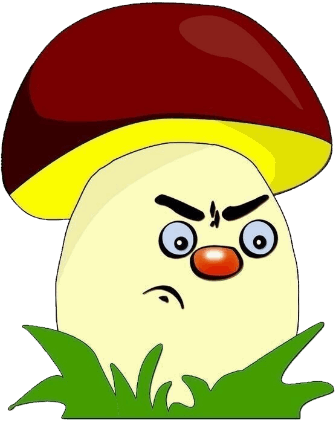 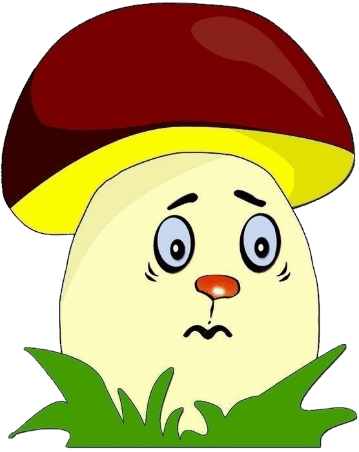 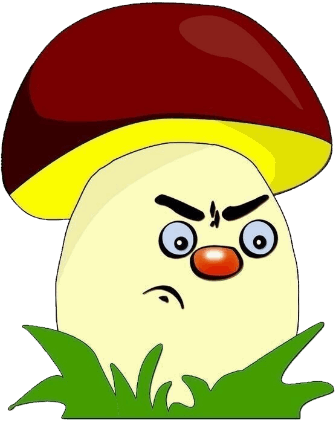 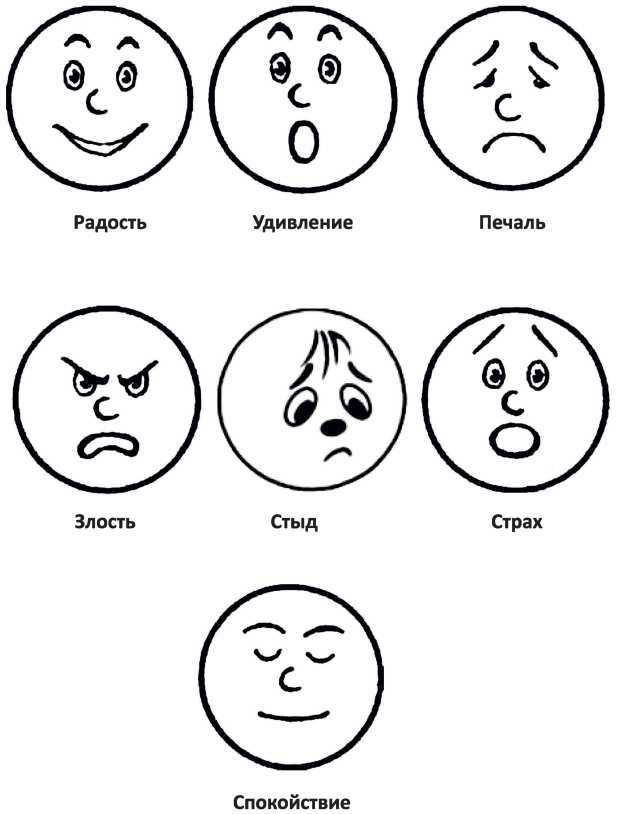 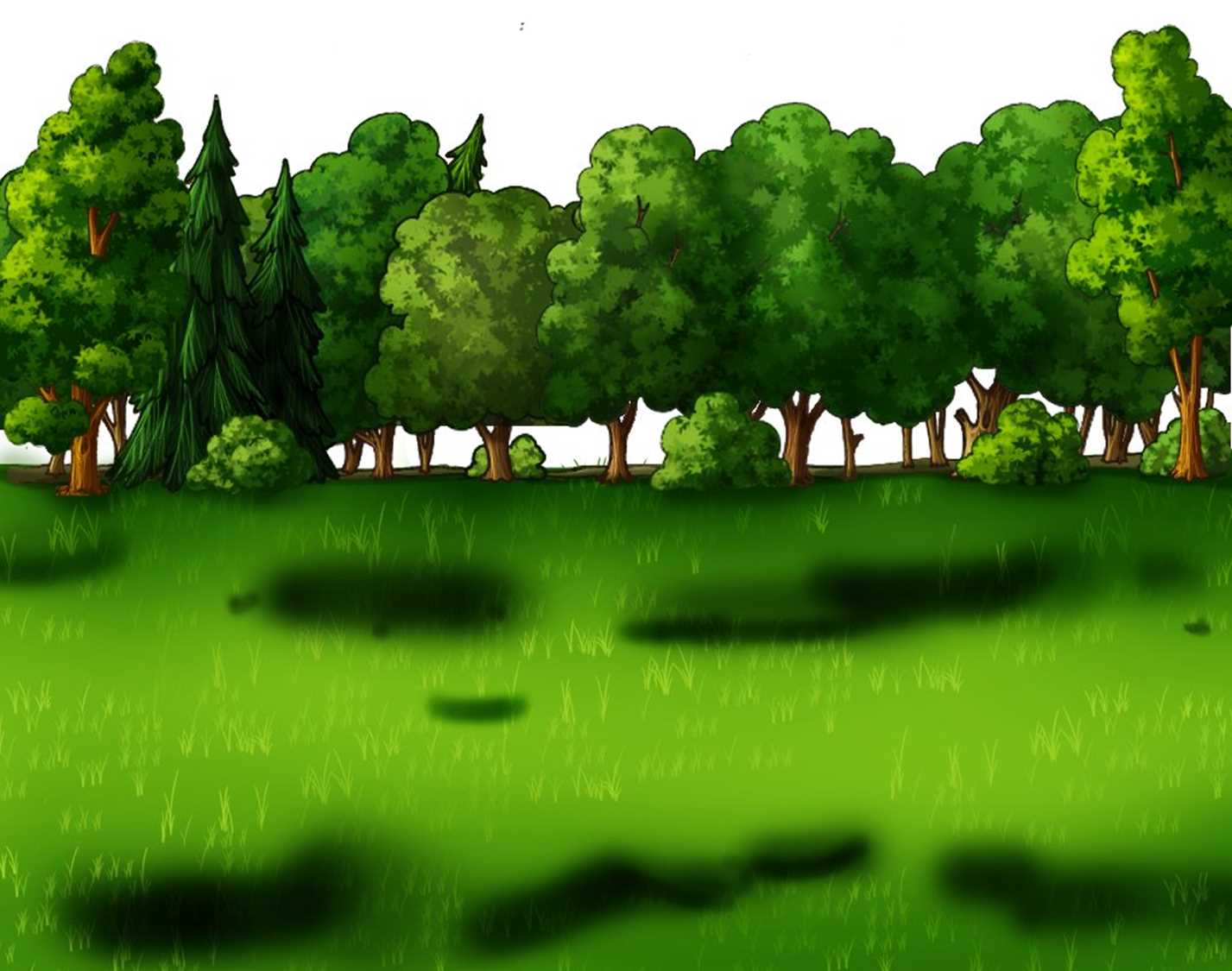 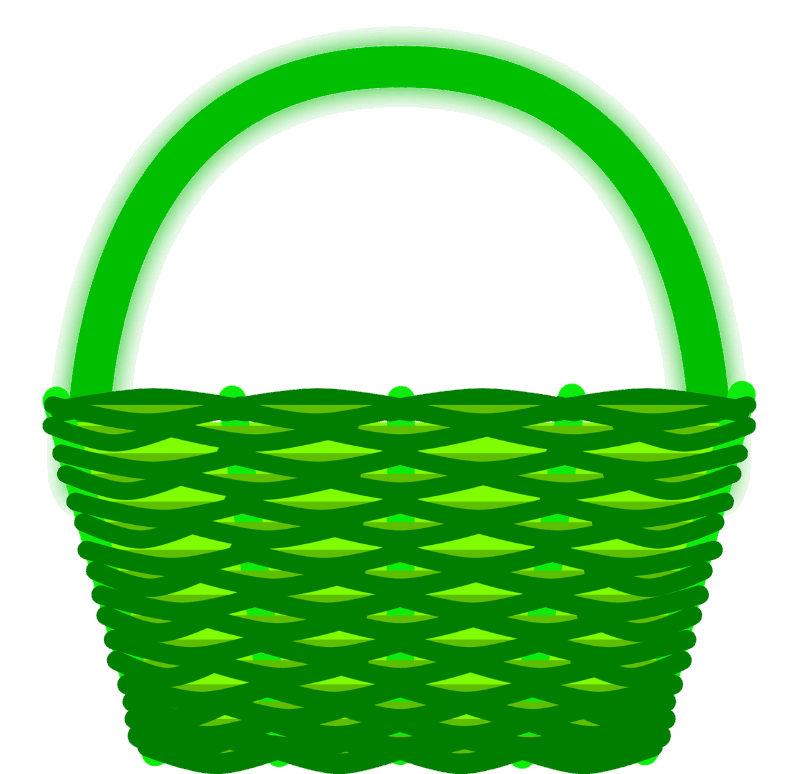 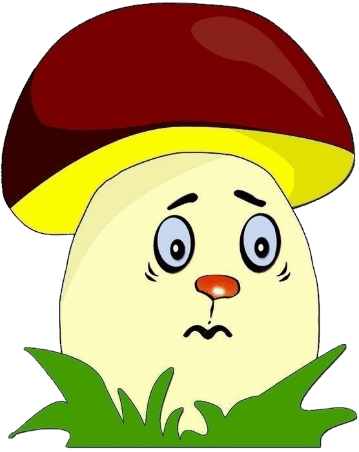 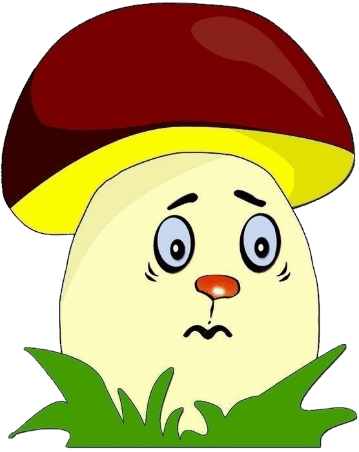 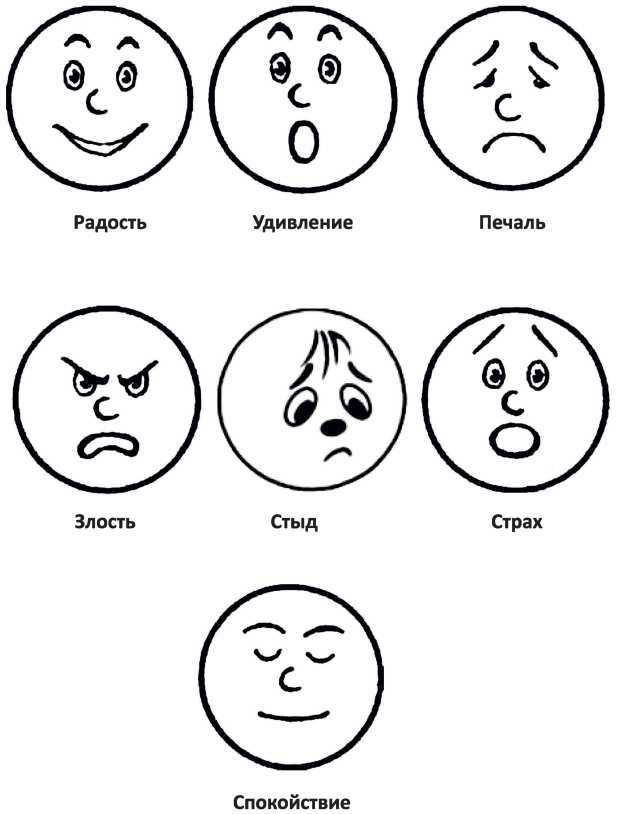 Молодец! Ты справился с заданием. Пока!
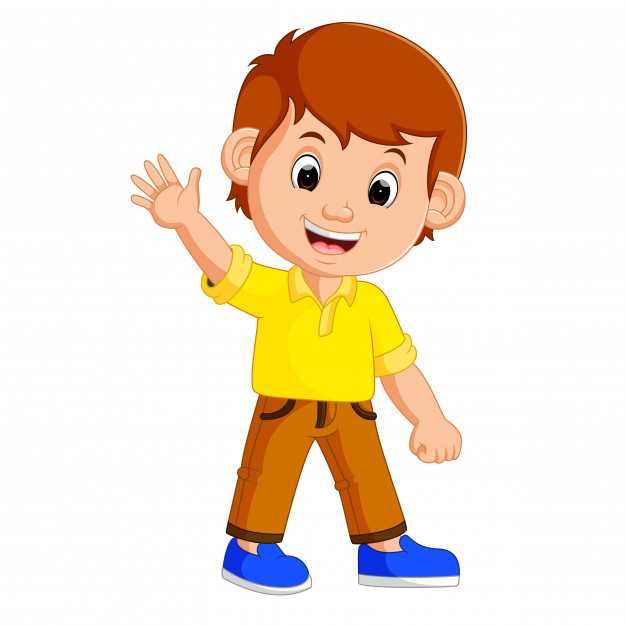 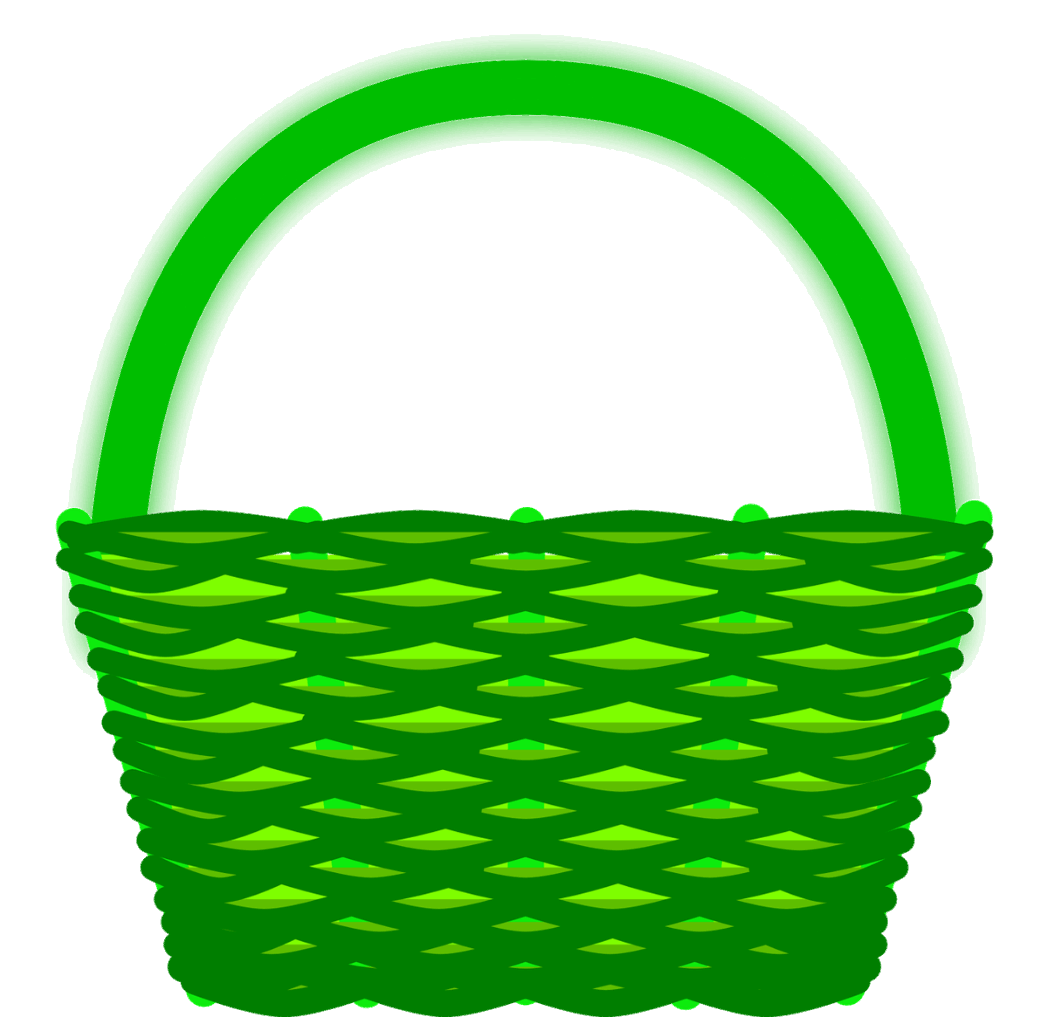 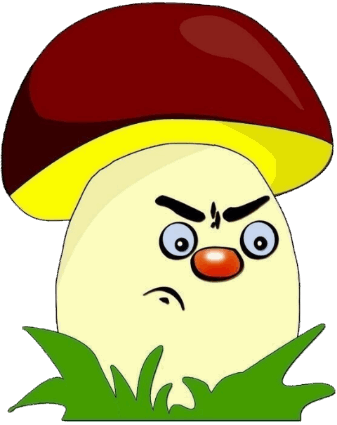 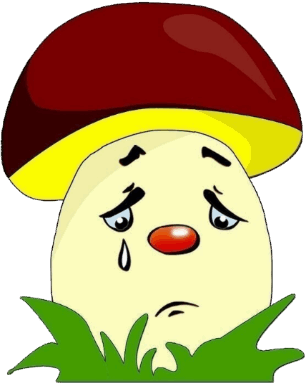 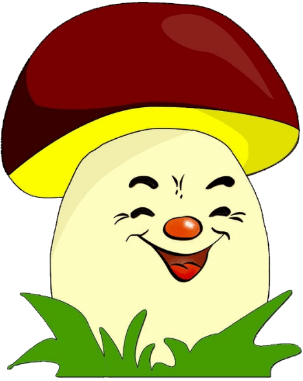 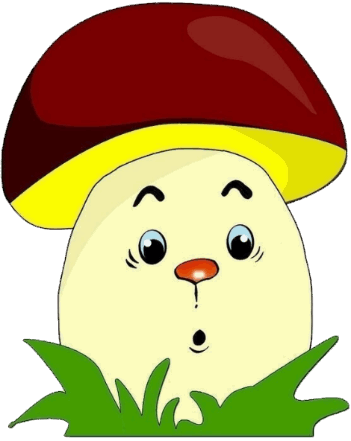 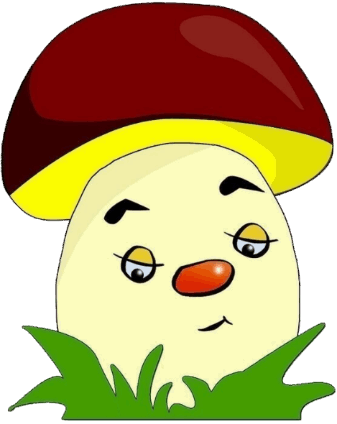 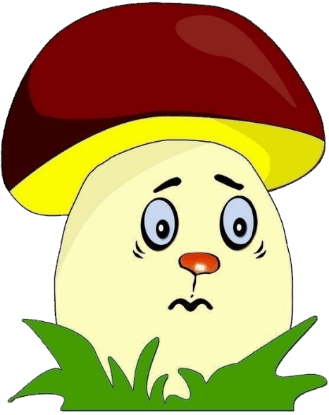 Завершить игру